Open Educational Resources (OER)
Michael B. McNally 
SLIS Teaching Symposium (2017)
May 5, 2017
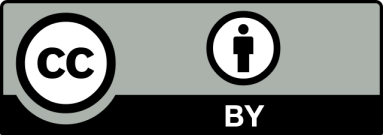 Outline
A.  OER Overview

	B. OER Considerations

	C. Case Study – LIS 598 Information Policy
A-I. Openness and the Academy
Four ‘opens’ well represented in the academy

Ideological connection between ‘opens’ and academia

However, not all are equally favoured, and major disciplinary differences exist
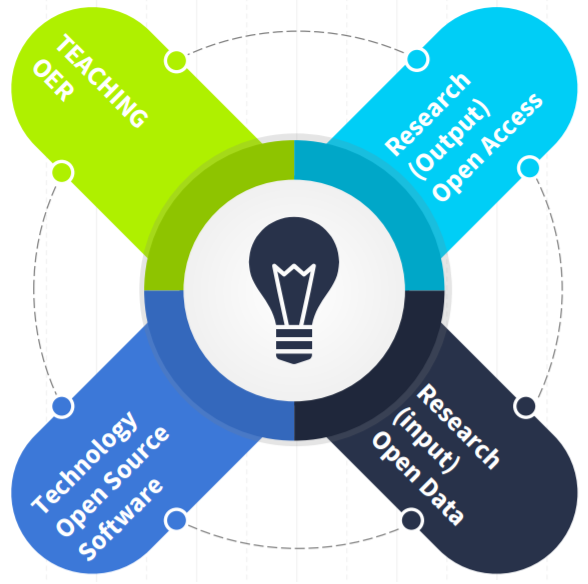 Source: Christiansen (2016), adapted from McNally (2014)
A-II. What Are Open Educational Resources (OER)
The OECD in Giving Knowledge for Free (2007) defined OER as: “digitised materials offered freely and openly for educators, students and self-learners to use and reuse for teaching, learning and research”

Three types of OER according to the OECD
Content – courseware and other learning objects
Tools – for creating and delivering resources
Implementation Resources – such as licensing systems
A-II. OER at U of A
Creation of OER can be considered service work within the Faculty Collective Agreement
“…and dissemination of knowledge to the general public by making available the staff members expertise and knowledge of the discipline....” (7.02.1c)

OER Lib Guide: http://guides.library.ualberta.ca/open-educational-resources

Provincial OER Starter and   
     Champions Toolkits developed 
     at U of A
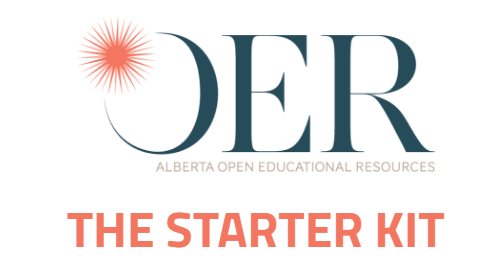 A-II. OER at U of A
OER Copyright Resources from the Copyright Office (“Introduction” and “Use in Practice”)

OER Interest Group (meets roughly once a semester)

Open Education Week Activities
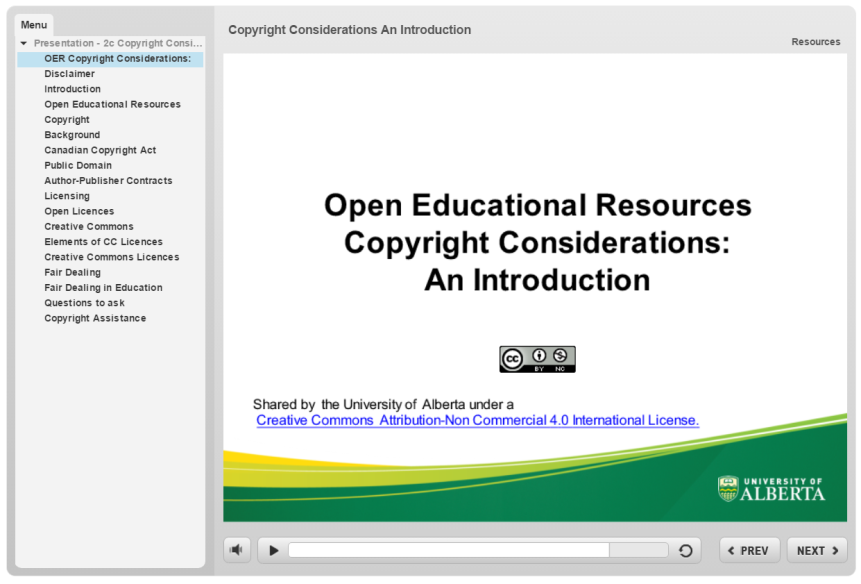 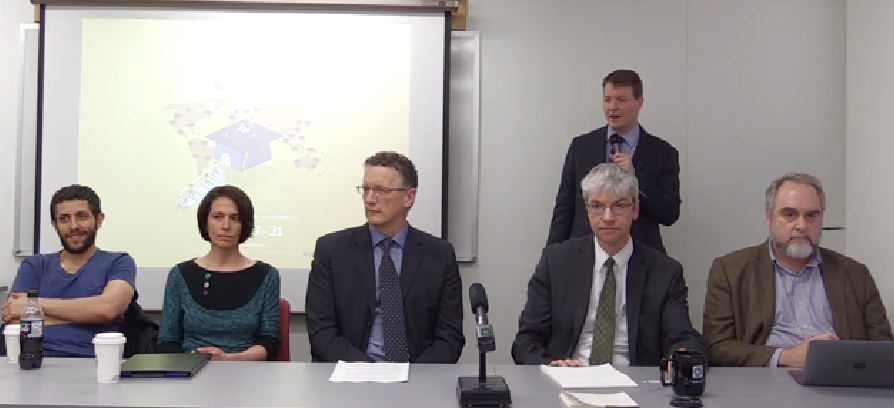 Source: Screen capture from “Be it Resolved All Knowledge be Open.” (2017)
B-I. Tension between Neoliberal and Altruistic Motives in OER
OER initiatives undertaking for several motives (Falconer et al. 2016):
Enhance reputation
Reduce student textbook/learning material costs
Enhanced pedagogy
Broaden access to knowledge/information

Two former can be seen as marketized/neoliberal incentives; two later are altruistic motives

Little evidence of OERs factoring into promotion and tenure concerns at most institutions (note UBC as exception), and OERs do little for the expanding pool of precarious sessional instructors (Crissinger, 2015)
B-II. Pedagogical Concerns
Ideally OER creation should not undermine teaching, but

In class room techniques may not necessarily translate to OER

Recording of class time for outside consumption may supress discussion

Quantitative assignments and open access readings are ideal for OER but not all classes

Designing for global audience may mean not utilizing domestic fair dealing rights
B-III. For Whom is this Learning Object?
Creating materials for use in class or presentations to also serve as OERs makes sense
However, considering of the needs of both leads to competing design needs

Need to consider primary and secondary audience (Smith and Ragan, 2005)

Secondary audience for OERs though include both learners and OER creators, arguably across the whole globe
Learners do seem to be the most common users – MIT notes that only 9% of those who use its Open Courseware Portal are educators (MIT, 2011)
B-IV. OERs Are Not Universal
Access to OERs is limited by several divides:
Language divide – less that 500 million native English speakers (Ethnologue, 2015).
Digital divide – 15% of Canadians still do not use the internet (ITU, 2014)
Electrical Divide – estimated 20% of the global population doesn’t have access to electricity; 32% lack access in rural areas globally (IEA, 2012)

Major users still appear to be from more wealthy regions
Of MIT OCW users only 4% from Latin and South America, 4% from Northern Africa, and 2% from Sub-Saharan Africa (MIT, 2016)

Be mindful that OERs can be seen as a form of educational neo-colonialism (Weiland, 2015; Crissinger, 2015, Amiel, 2012)
C-I. Case Example – LIS 598 Information Policy (Wint 2017)
LIS 598 Information Policy first online offering in Winter 2017

Course partially open
Some readings not open
Lectures and underlying materials made open

Lectures in video (.wmv) and  as PowerPoint with audio made available in ERA
Underlying PowerPoint and MP3 files also put in ERA
Lecture scripts only produced for two lectures
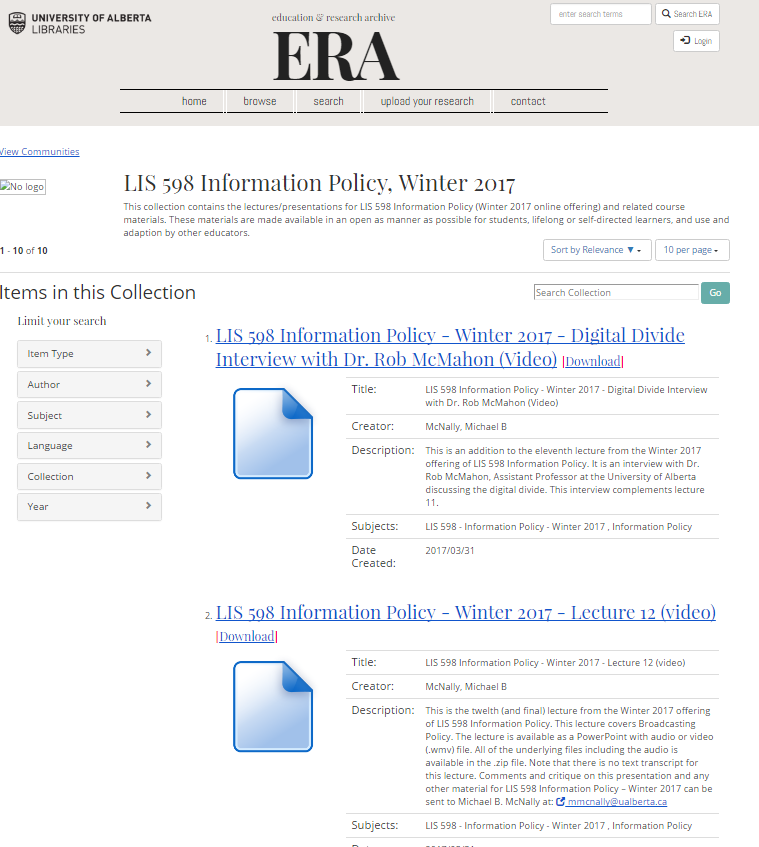 C-I(ii). Case Example – LIS 598 Information Policy (Wint 2017)
ERA A/V – new beta service from UAL – also used to provide streaming format for content

Overcame some limitations with file formats

Mediated deposit a limitation
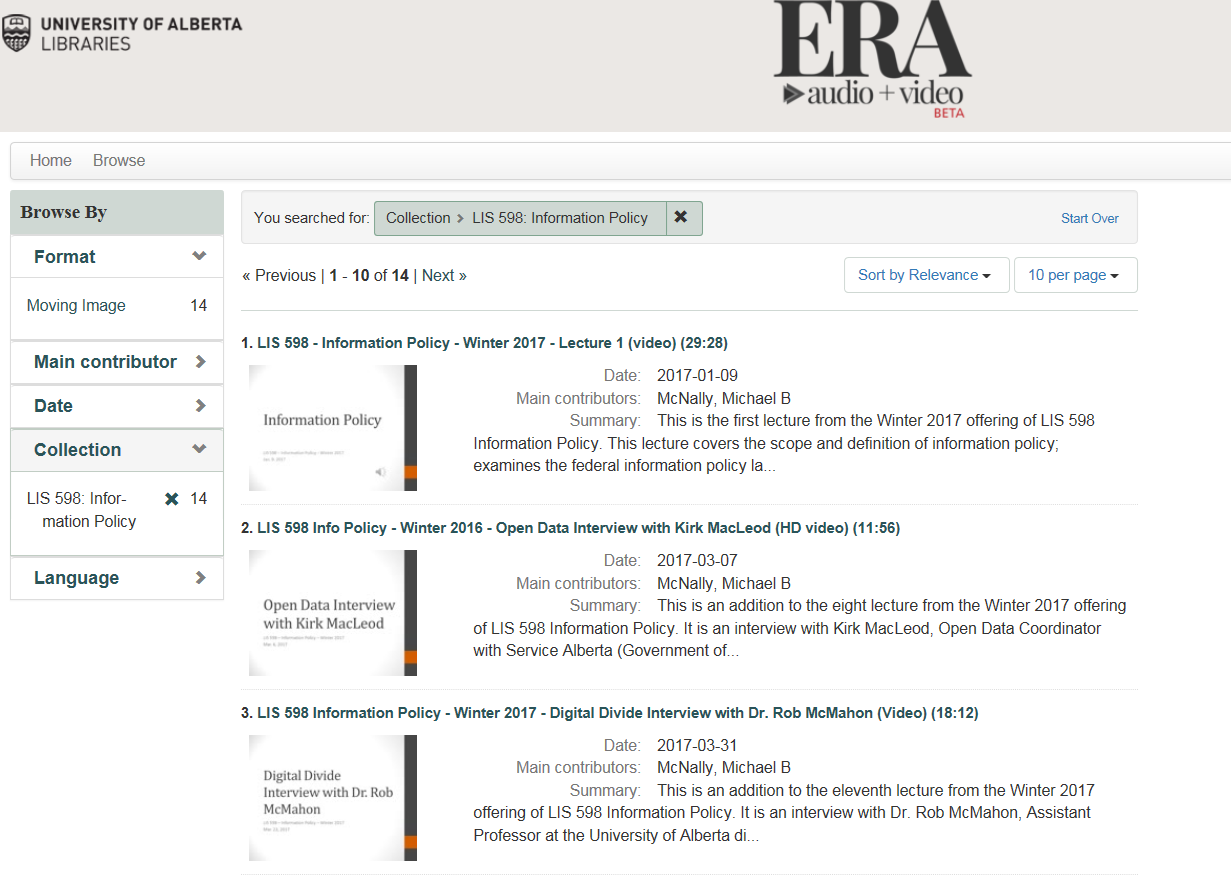 C-I(iii). Case Example – LIS 598 Information Policy (Wint 2017)
All content in lectures is either public domain or CC-BY

Lectures themselves are CC-BY-4.0 licensed

In line with OER best practices, end of each lecture solicits comments/critique

Thanks: 
Leah Vanderjagt, Sean Luyk and Umar Qasim (UAL)
Amanda Wakaruk (CRO)
Sandra Schwab, Kirk MacLeod, and Rob McMahon
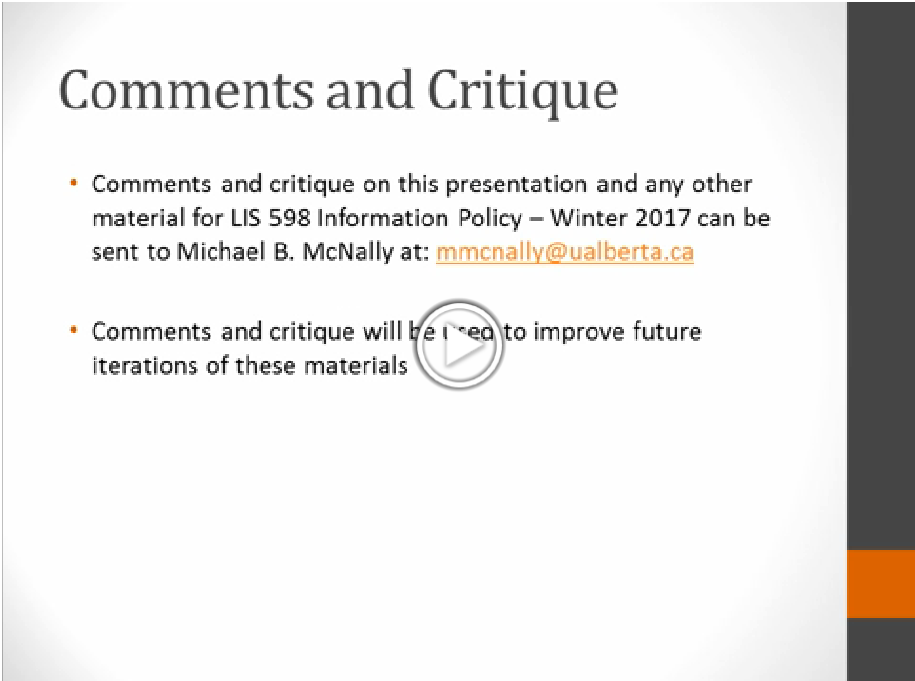 Sources
Ameil, Tel. 2012. “Identifying Barriers to the Remix of Translated Open Educational Resources.” International Review of Research in Open and Distance Learning, 14(1): p. 16-144.
“Be it Resolved that All Knowledge Be Open.” 2017. Panel Discussion for Open Education Week 2017 at the University of Alberta. Edmonton, AB, 30 Mar. 2017. https://era-av.library.ualberta.ca/media_objects/avalon:1288 
Christiansen, Erik. 2016. “Everything is Shareable: Why Open Educational Resources are Critical to Lifelong Learning and the Sharing Economy.” Presented at Code4Lib Alberta Conference, Edmonton, AB, 24 Nov. 2016. https://era.library.ualberta.ca/files/bht24wj47b#.WQvdCPnyupo 
Christiansen, Erik, Michael B. McNally, John Locke, and Janet Welch. 2016. The Starter Toolkit. https://docs.google.com/document/d/162y7HdY4Lsu0nKzUimeaCMY2M-zBC41cR6CgjV_biGo/edit 
Crissinger, Sarah. 2015. “A Critical Take on OER Practices: Interrogating, Commercialization, Colonialism and Content.” In the Library with the Lead Pipe, (Oct. 2015),: http://www.inthelibrarywiththeleadpipe.org/2015/a-critical-take-on-oer-practices-interrogating-commercialization-colonialism-and-content/ 
Falconer, Isobel, Allison Litteljohn, Lou McGill, Helen Beetham. 2016. “Motives and tensions in the release of open educational resources: The UKOER program.” Australian Journal of Educational Technology, 32(4): 92-105.
International Telecommunications Union (ITU). 2014. “Percentage of Individuals Using the Internet.” http://www.itu.int/en/ITU-D/Statistics/Pages/stat/default.aspx 
Lewis, M. Paul, Gary F. Simons, and Charles D. Fennig (eds.). 2015.Ethnologue: Languages of the World, Eighteenth edition. Dallas, Texas: SIL International. Online version: http://www.ethnologue.com.
McNutt, Krysta, Erik Christiansen, and Janet Welch. 2016. The Champion’s Toolkit. https://docs.google.com/document/d/1Fyt-dhaXwvGVHKv2ZB4HtphTNYCPsfl8m68Q_xw3CdQ/edit
Sources
MIT. 2011. “MIT OpenCourseWare 2011 Program Evaluation Findings Summary.” http://ocw.mit.edu/about/site-statistics/11_Eval_Summary_112311_MITOCW.pdf 
MIT. 2016. “MIT OpenCourseWare Site Statistics.” https://ocw.mit.edu/about/site-statistics/Organisation for Economic Cooperation and Development (OECD). 2007. Giving Knowledge for Free: The Emergence of Open Educational Resources. http://www.oecd.org/edu/ceri/givingknowledgeforfreetheemergenceofopeneducationalresources.htm 
Organisation for Economic Cooperation and Development (OECD). 2007. Giving Knowledge for Free: The Emergence of Open Educational Resources. http://www.oecd.org/edu/ceri/givingknowledgeforfreetheemergenceofopeneducationalresources.htm 
Smith, Patricia L., and Tillman J. Ragan. 2005. Instructional Design. 3rd Ed. Hoboken, NJ: Wiley.
University of Alberta. 2006/2008. Faculty Agreement. http://www.hrs.ualberta.ca/MyEmployment/~/media/hrs/MyEmployment/Agreements/Academic/Faculty.pdf 
University of Alberta. 2016. OER Copyright Considerations: An Introduction. https://www2.library.ualberta.ca/tutorials/copOpen Educational Resourcesyright/oer-copyright-introduction-output/story_html5.html 
University of Alberta. 2016. OER Copyright Considerations in Practice. https://www2.library.ualberta.ca/tutorials/copyright/oer-copyright-practice-output/story_html5.html
Weiland, Steven. 2015. “Open Educational Resources: American Ideals, Global Questions.” Global Education Review, 2(3): 4-22.
Feedback and Licensing Information
Feedback
Feedback (including criticism) on this presentation can be sent to mmcnally@ualberta.ca

Licensing Information and Image Sources:
Slide  3 – “Image of ‘Opens.” Christiansen. 2016. CC-BY. https://era.library.ualberta.ca/files/bht24wj47b#.WQvdCPnyupo 
Slide 5 – “The Starter Toolkit” Christiansen et al. 2016. CC-BY-NC. https://docs.google.com/document/d/162y7HdY4Lsu0nKzUimeaCMY2M-zBC41cR6CgjV_biGo/edit 
Slide 6 – “OER Copyright Considerations: An Introduction.” University of Alberta. 2016. CC-BY-NC. https://www2.library.ualberta.ca/tutorials/copyright/oer-copyright-introduction-output/story_html5.html
Slide 6 – “Be it Resolved…” No Author. 2017. CC-BY-4.0. https://era-av.library.ualberta.ca/media_objects/avalon:1288 
Slide 11 – “ERA Screenshot.” University of Alberta Libraries. 2017.
Slide 12 – “ERA A/V Screenshot.” University of Alberta Libraries. 2017.
Slide 13 – “Internet Policy Lecture.” McNally. 2017. CC-BY-4.0.